Министерство образования и науки РФМуниципальное бюджетное образовательное учреждениевысшего профессионального образования«Волжский институт экономики, педагогики и права»Кафедра гражданско-правовых дисциплинДисциплина: гражданское правоПрезентация на тему:Хозяйственные партнерства
Работа выполнена 						студенткой группы 2П 						Ботвинко Валерией 						Евгеньевной 
					Проверил: 							преподаватель правовых 						дисциплин 
					Косенко Сергей 							Алексеевич
		              2014
Содержание
Определение……………………3
Цель создания………………….4
Учредители………………………5
Учредительные документы……………………….6
Органы управления…………7
Порядок формирования имущества……………………….8
Ответственность………………9
Обязанности………………….10
Права……………………………..12
НПА…………………………….....14
Список литературы………..15
Хозяйственное партнерство – это тип коммерческой организации, созданный двумя и более лицами, в управлении которого заняты участники партнерства либо другие лица
Целью создания хозяйственных партнерств является предоставление услуг в области воспроизведения объектов интеллектуального труда
Учредителям хозяйственных партнерств могут быть как физические, так и юридические лица
Учредительные документы
Органы управления
Генеральный директор, президент
Порядок формирования имущества
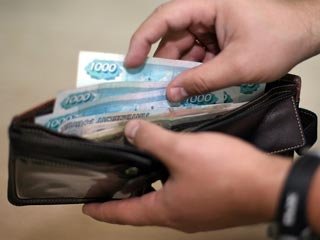 Имущество, созданное за счет вкладов учредителей.
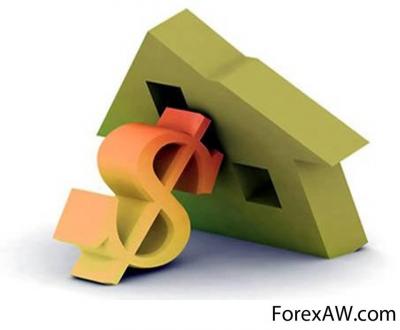 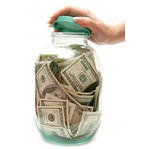 Ответственность
Участники несут ответственность по своим обязательствам всем принадлежащим им имуществом
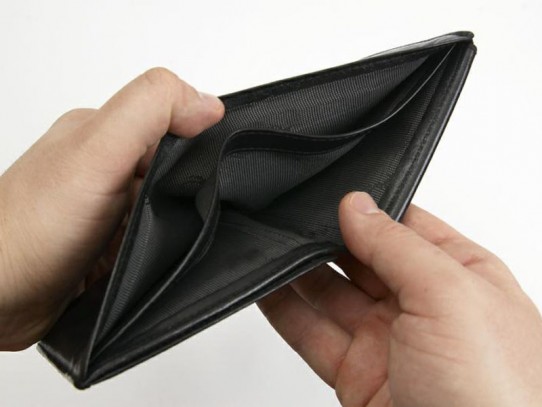 Обязательства участников хозяйственного партнерства:
Вносить в складочный капитал свои доли в размере, порядке и сроках,    указанных в соглашении про управление хозяйственным партнерством.
Не разглашать конфиденциальные сведения о деятельности организации
Учредители имеют право:
В случае если партнерство будет ликвидировано, получить долю имущества, которое останется после проведения расчета с кредиторами, либо стоимость имущества.
Получить сведения о деятельности партнерства, просматривать бухгалтерскую отчетность и другие документы.
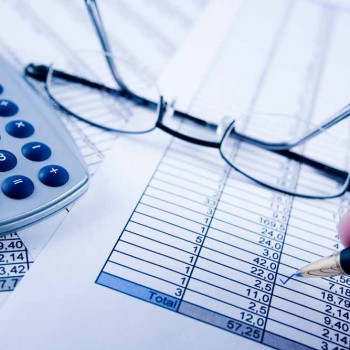 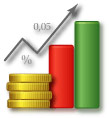 Деятельность хозяйственных партнерств устанавливается
Список литературы
1.Гражданский кодекс РФ (часть первая) от 30.11.1994г (ред. от 15.01.2014)  // Собрание законодательства РФ. - 1994. - № 32. - Ст. 3301; (www.pravo.gov.ru) 30 декабря 2013 г.
2.О хозяйственных партнерствах: федер.закон от 03 декабря 2011г. №380-ФЗ (ред. от 23.07.2013)//СЗ РФ от 5 декабря 2011 г. N 49 (часть V) ст. 7058;(www.pravo.gov.ru) 24 июля 2013 г.
3.Бычко М.А., Комарцева И.А. Хозяйственое партнерство: новеллы российского гражданского законодательства (economic partnerships: innovations of the russian civil legislation)// Наука. Инновации. Технологии. 2012. № 2. С. 62-65. URL:http: //:www.elibrary.ru
4.Бондаренко В.В.Некоторые особенности правового статуса хозяйственного партнерства и инвестиционного товарищества//Юридическая наука: история и современность. 2012. № 11. С. 59-66. URL:http: //:www.elibrary.ru
5.Целовальников А.Б. Особенности правового положения хозяйственных партнерств: "первые впечатления"// Власть Закона. 2012. № 4. С. 97-106. 	URL:http: //:www.elibrary.ru